PHẦN
THỐNG KÊ VÀ XÁC SUẤT
CHƯƠNG VI   THỐNG KÊ
BÀI 1. SỐ GẦN ĐÚNG VÀ SAI SỐ
1. Số gần đúng
Trong trích đoạn một báo cáo tải chính dưới đây, theo bạn, số nào là số đúng, số nào là số gần đúng?
Trong tháng 01/2021 có 47 dự án được cấp phép mới với số vồn đăng kí đạt gần 1,3 tỉ USD, giảm khoảng 81,8% về số dự án và 70,3% về số vốn đăng kí so với cùng kì năm trước: 46 lượt dự án đã cấp phép từ các năm trước đăng kí điều chỉnh vôn đầu tư với số vốn tăng thêm trên 0,5 ti USD, tăng gần 41,4%.
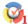 TRẢ LỜI
+ Các số đúng trong trích đoạn trên: 01/2021; 47; 46.
+ Các số gần đúng trong trích đoạn trên: 1,3; 81,8; 70,3; 0,5; 41,4 (Ta biết đây là các số gần đúng vì quan sát cách sử dụng từ ngữ trước các số: gần, khoảng, trên).
2. Sai số tuyệt đối và sai số tương đối
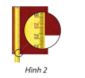 a) Sai số tuyệt đối
Vinh và Hoa đo chiều dài trang bia của một quyền số  (Hình 2).  Vinh đọc kết quả là 21 cm. Hoa đọc kết quả là 20,7 cm. Kết quả của bạn nào có sai số nhỏ hơn?
GIẢI
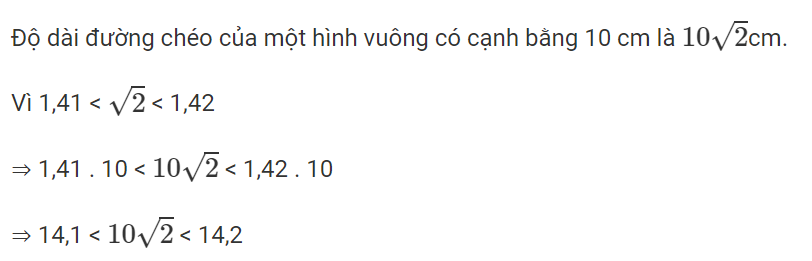 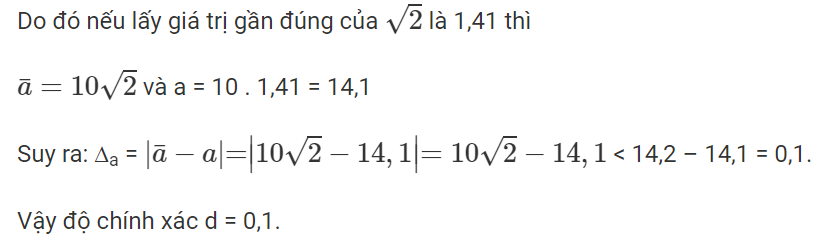 Một tấm bìa có dạng hình chữ nhật với kích thước 
được in như trong Hình 3.
a) Hãy cho biết kích thước chiều dài và chiều rộng của tấm bìa nằm trong khoảng nào.
b) Tính diện tích của tấm bia.
Kích thước: 170x 240 (+ 2mm).
Định lượng: 100g/m+ (M)
Độ trắng: 80 - 82% ISO
b) Sai số tương đối
Vào năm 2015, các nhà khoa học trên thế giới ước lượng độ tuổi của vũ trụ là 13 799 ± 21 triệu năm 
Trọng tài bầm thời gian chạy 100 m của một vận động viên là 10,3+0,1 giây.
Theo bạn, trong hai phép đo trên, phép đo nào có độ chính xác cao hơn?
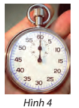 Ta thấy phép đo của các nhà khoa học có tỉ số giữa độ chính xác và số gần đúng nhỏ hơn
Hãy ước lượng sai số tương đổi trong phép đo tuôi của vũ trụ và thời gian chạy của vận động viên ở
3. Số quy tròn
a) Quy tắc làm tròn số
Quy tắc làm tròn số đến một hàng nào đó (gọi là hàng quy tròn) như sau:
Nếu chữ số sau hàng quy tròn nhỏ hơn 5 thì ta thay nó và các chữ số bên phải nó bởi chữ số 0.
Nếu chữ số sau hàng quy tròn lớn hơn hoặc bằng 5 thì ta cũng làm như trên nhưng cộng thêm 1 đơn vị vào chữ số hàng quy tròn.
b) Xác định số quy tròn của số gần đúng với độ chính xác cho trước:
Các bước xác định số quy tròn của số gần đúng a với độ chính xác d cho trước:
Bước 1: Tìm hàng của chữ số khác 0 đầu tiên bên trái của d.
Bước 2: Quy tròn số a ở hàng gấp 10 lần hàng tìm được ở Bước 1.
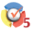 c) Xác định số gần đúng của một số với độ chính xác cho trước
BT3/SGK/TR110. Cho biết 3 = 1,7320508..
a) Hãy quy tròn 3 đến hàng phần trăm và ước lượng sai số tương đổi.
b) Hãy tìm số gần đúng của 3 với độ chính xác 0,003.
c) Hãy tìm số gần đúng của 3 với độ chính xác đến hàng phần chục nghìn.
GIẢI
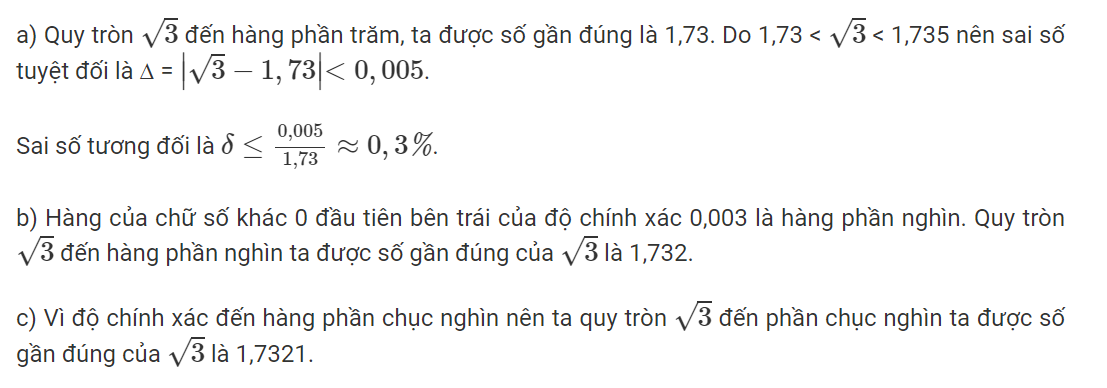 BT3/SGK/TR110. Hãy viết số quy tròn của số gần đúng trong những trường hợp sau:
a) 4536 002 ± 10000; 	                 b) 10,05043 ±0,002.